Complexity-Optimized Algorithms for Large-scale Kernel Density Visualization
Introduction
Why Data Visualization?
Find hidden patterns (e.g., hotspots) from a dataset.
Provide an intuitive way to understand a dataset (by visualizing it).
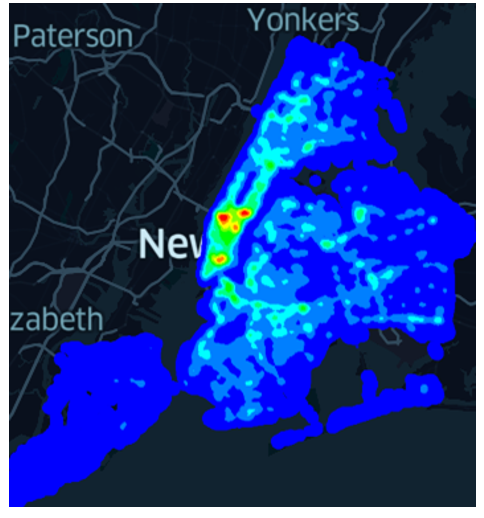 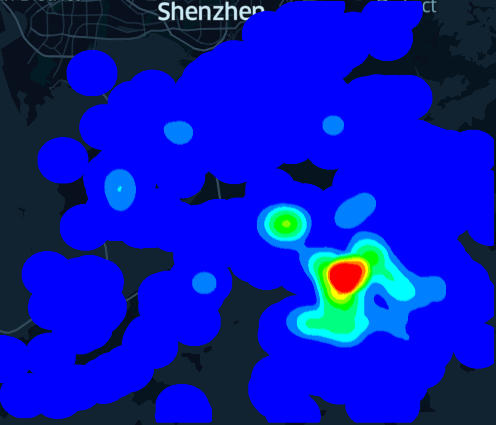 A heatmap (or hotspot map) for the New York traffic accident dataset
Hong Kong COVID-19 hotspot map
Why Kernel Density Visualization (KDV)?
KDV can provide better visualization quality compared with many traditional software tools.
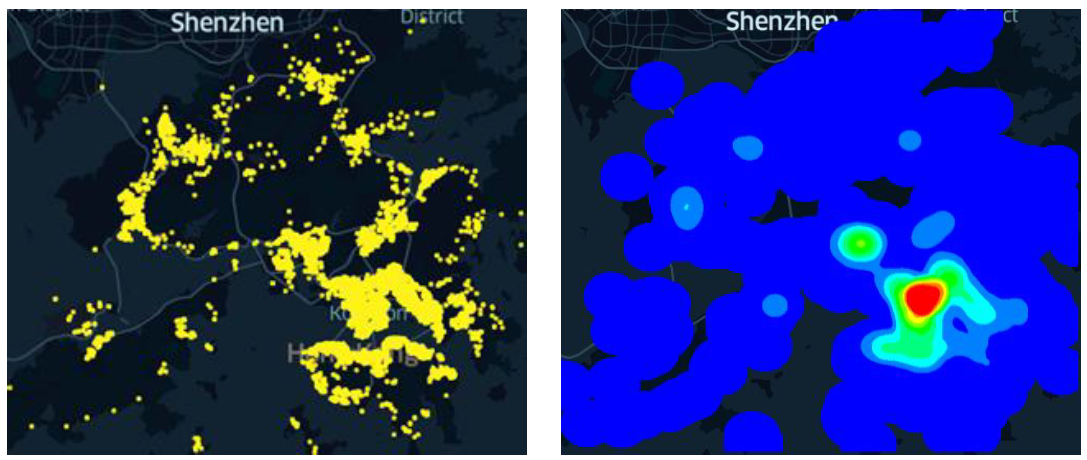 Hotspot map of Hong Kong COVID-19 cases (based on KDV)
Scatter plot of Hong Kong COVID-19 cases
Why Kernel Density Visualization (KDV)?
KDV can provide better visualization quality compared with many traditional software tools.
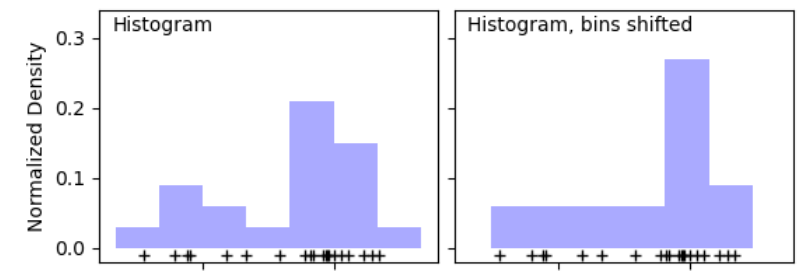 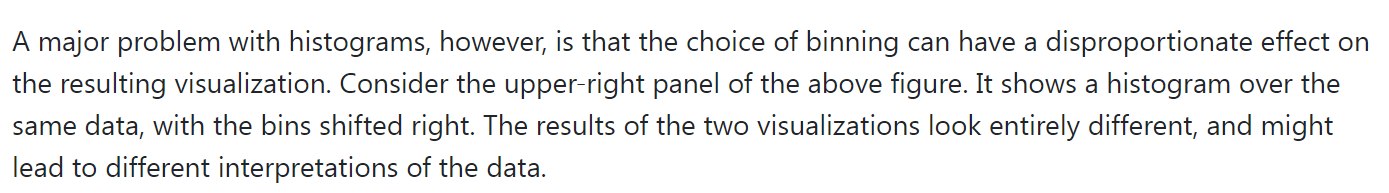 Why Kernel Density Visualization (KDV)?
A de facto method
Supported by many software packages
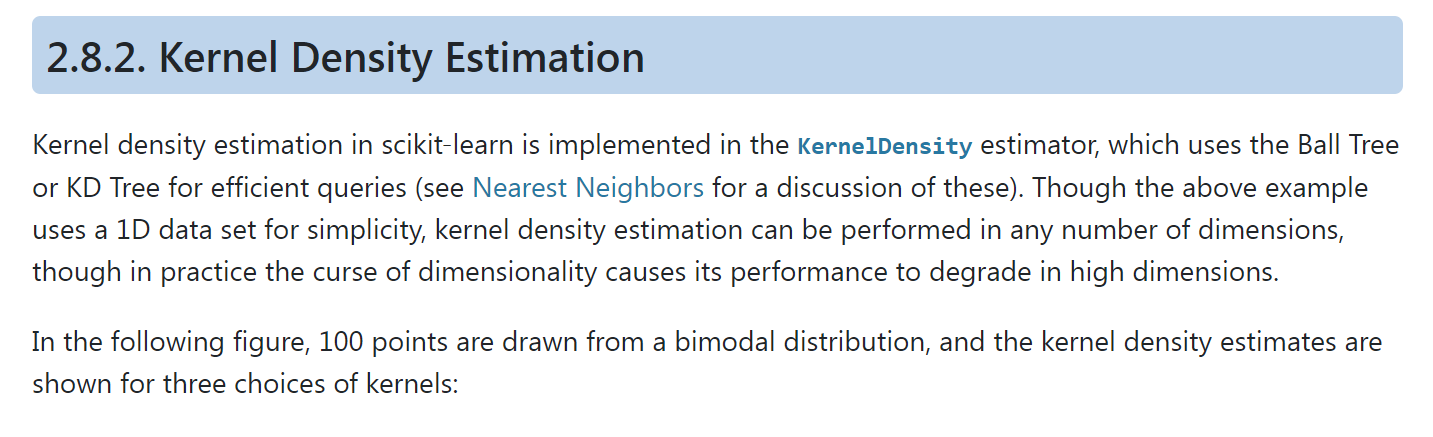 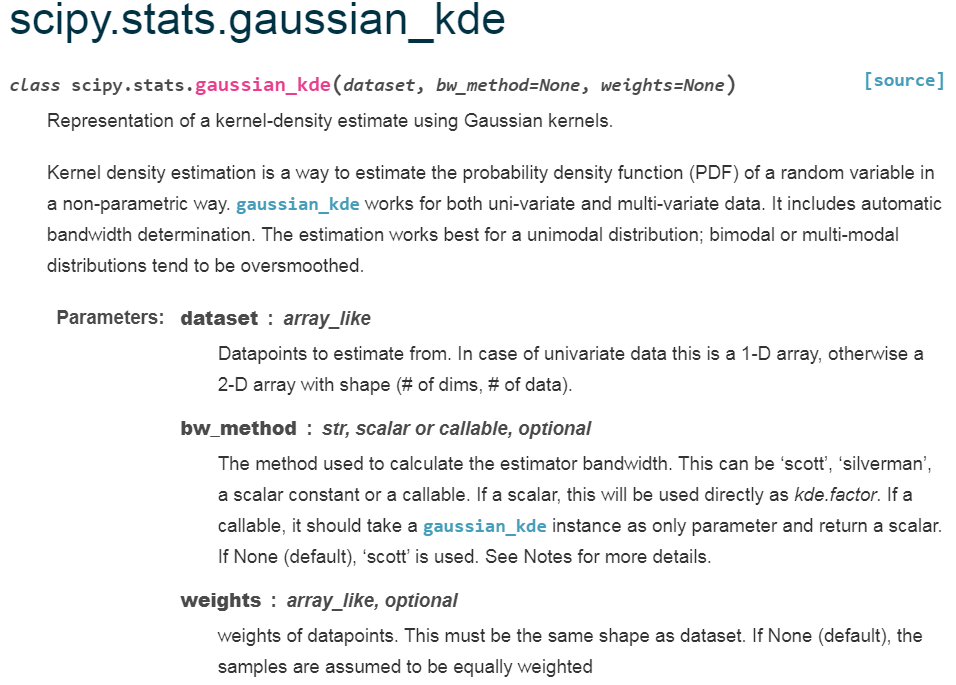 Scikit-learn
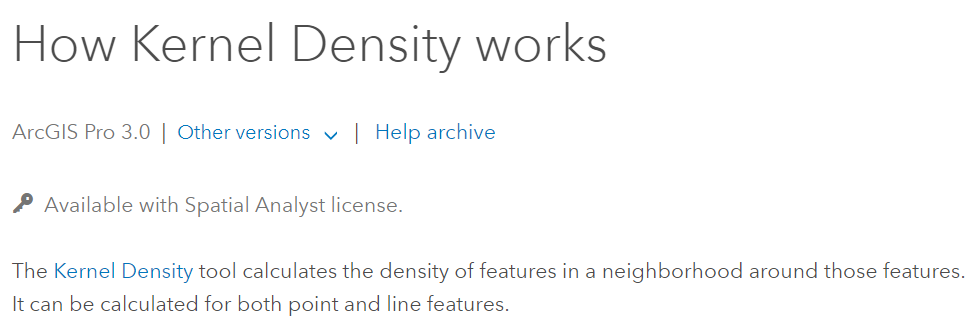 ArcGIS
Scipy
Why Kernel Density Visualization (KDV)?
A de facto method
Supported by many software packages
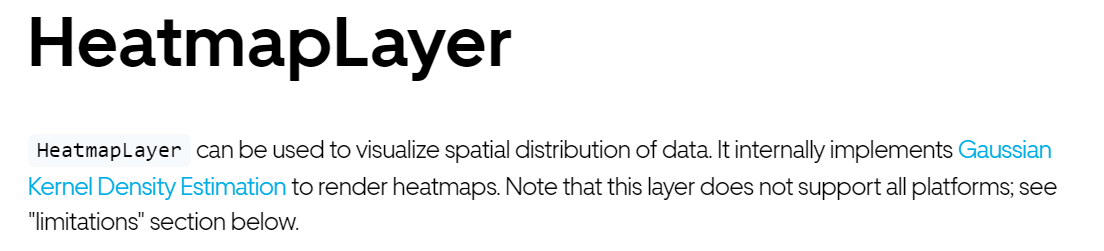 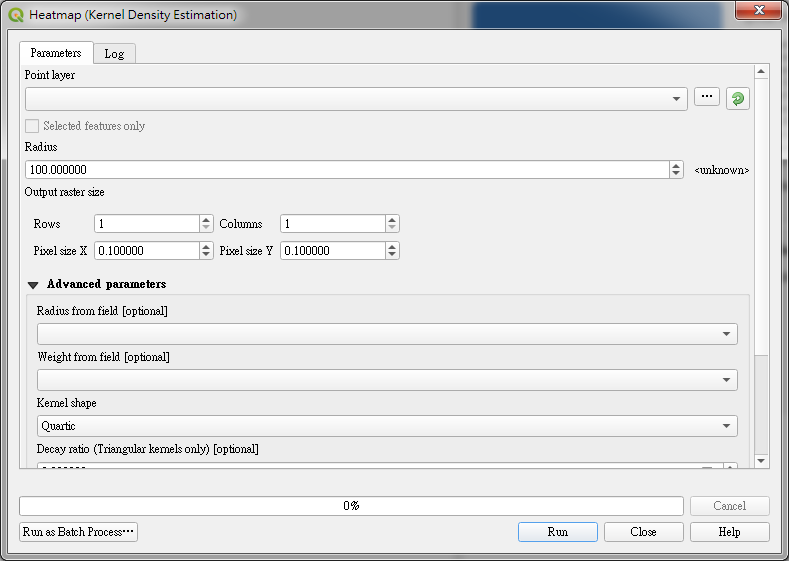 Deck.gl
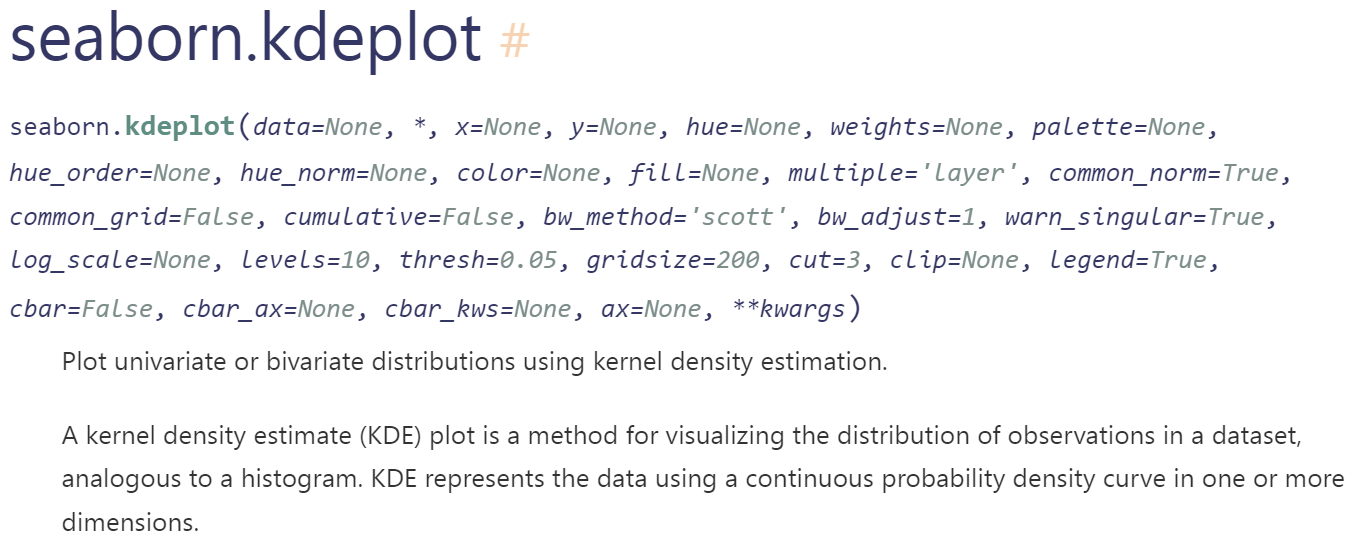 QGIS
Seaborn
Kernel Density Visualization (KDV)
What is KDV?
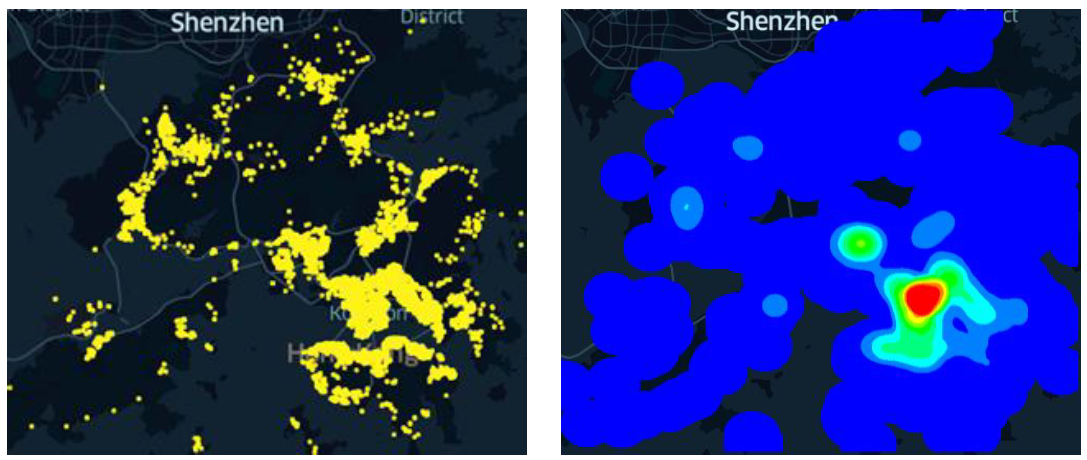 weighting
Euclidean distance
2D pixel
Otherwise
dataset
9
bandwidth
KDV is Slow!
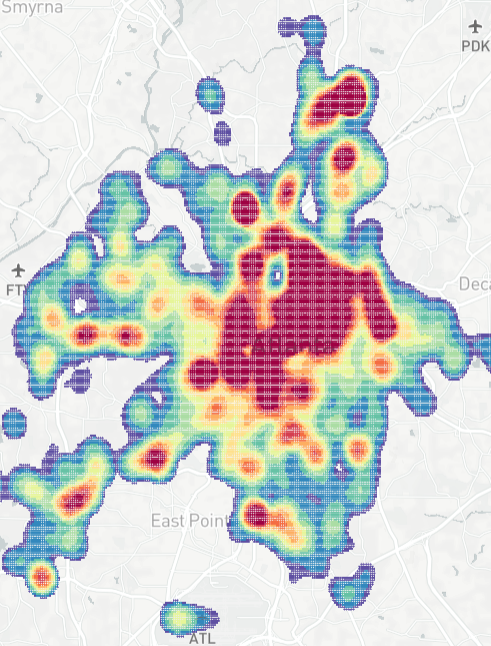 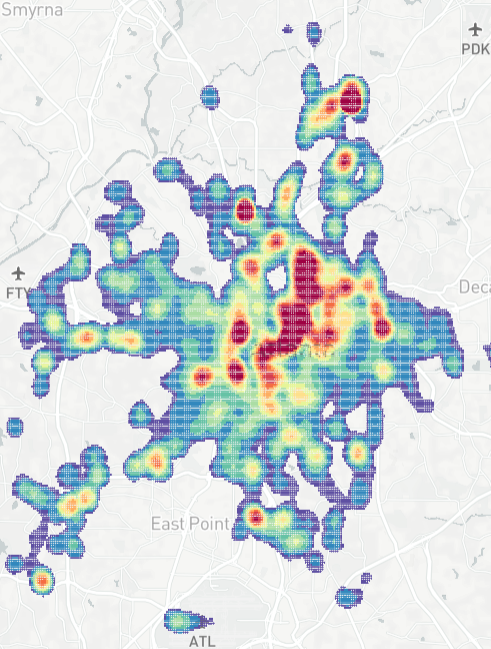 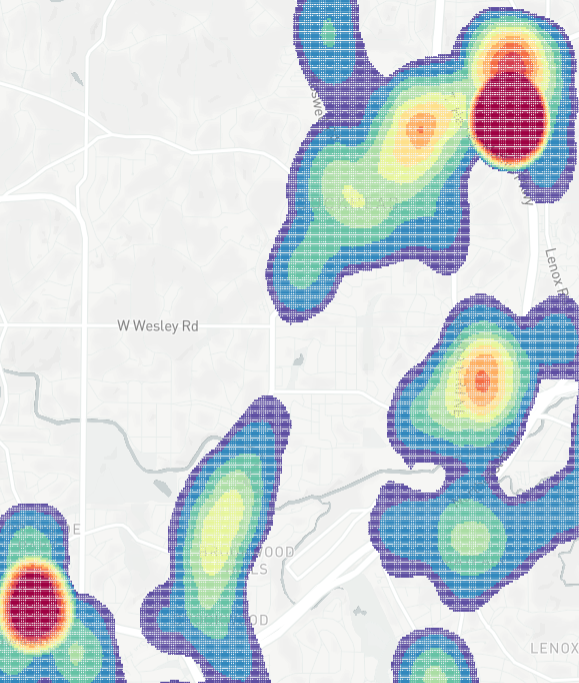 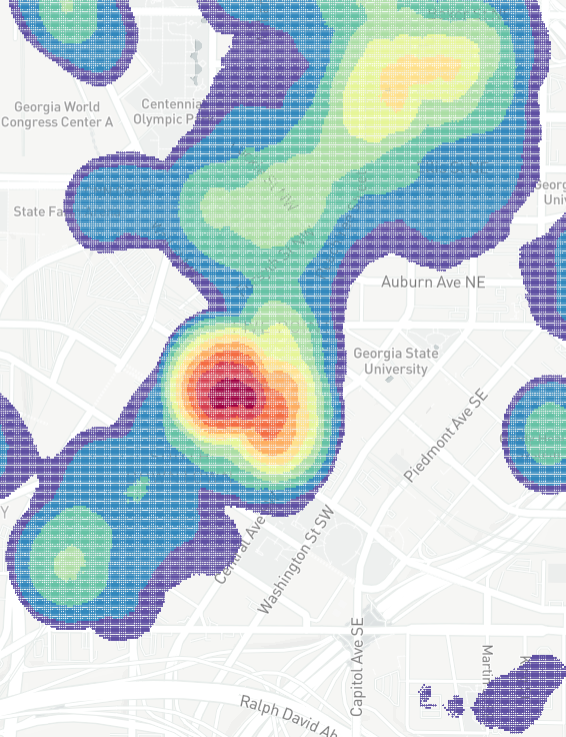 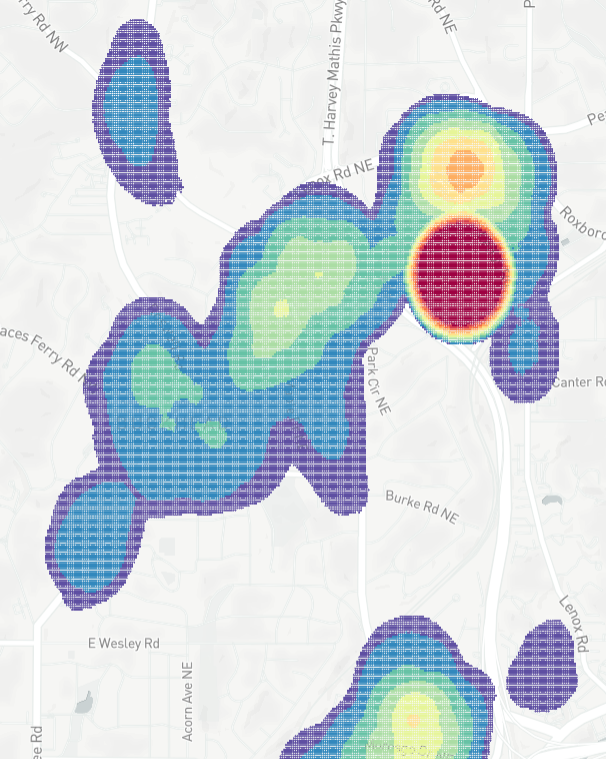 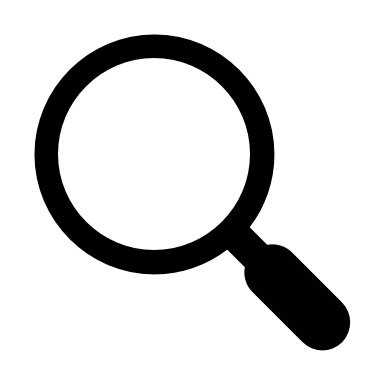 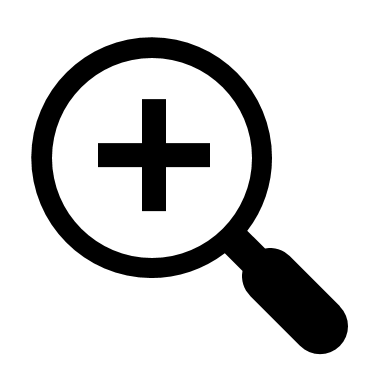 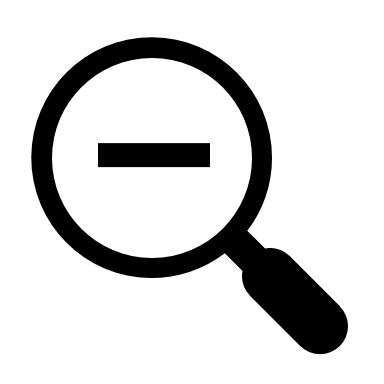 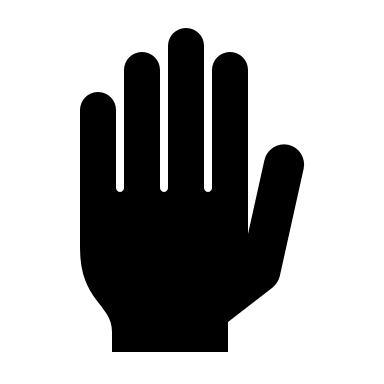 B
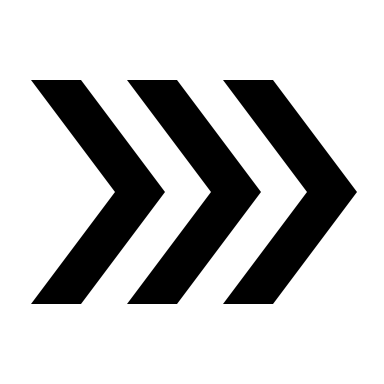 Bandwidth 
selection
Zoom in
Panning
Zoom out
Many exploratory 
operations
(e.g., filtering)
KDV is Slow!
Complaints:
Gan et al. [1] “...the total runtime cost of density estimation is quadratic in dataset size...” 
Gramacki et al. [2] “However, many (or even most) of the practical algorithms and solutions designed in the context of KDE are very time-consuming with quadratic computational complexity being a commonplace.”
[1] Edward Gan and Peter Bailis. Scalable Kernel Density Classification via Threshold-Based Pruning. In SIGMOD 2017. 945–959.
[2] A. Gramacki. Nonparametric Kernel Density Estimation and Its Computational Aspects. Springer International Publishing 2017.
Range-Query-based Solution
Otherwise
b
q
Our Solution: SLAM
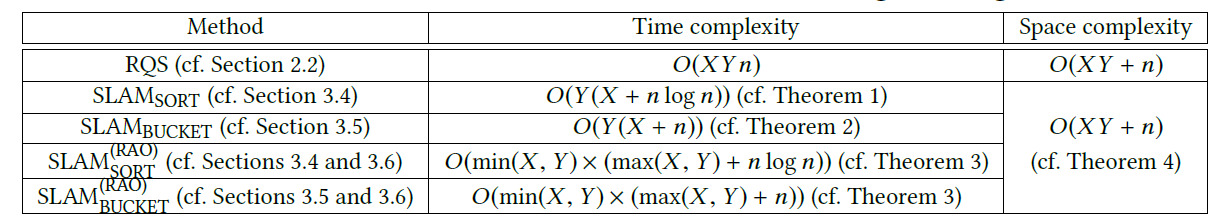 The first work for generating a single KDV that can: 
Reduce the worst-case time complexity 
Retain the same space complexity 

Achieve one to two-order-of-magnitude speedup for supporting KDV, using large-scale datasets 
Core Ideas of SLAM
Core idea 1: two consecutive pixels can share many data points (white circles) in the range set.
b
q’
q
Can we share computations between two consecutive pixels?
Envelope for A Row of Pixels
X
…
…
…
…
…
…
q1
q2
qX-1
qX
Y
…
…
…
…
…
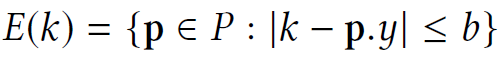 Lower and Upper Bound Functions
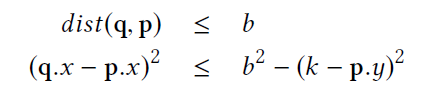 p2
p1
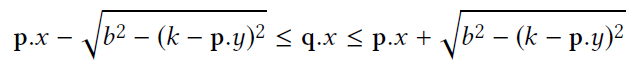 p4
p3
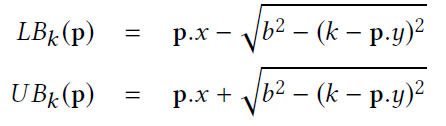 Range Search Problem = Interval Stabbing Problem
q.x
p1
LBk(p1)
UBk(p1)
p2
p2
p1
LBk(p2)
UBk(p2)
p3
LBk(p3)
UBk(p3)
p4
p4
p3
LBk(p4)
UBk(p4)
x-axis
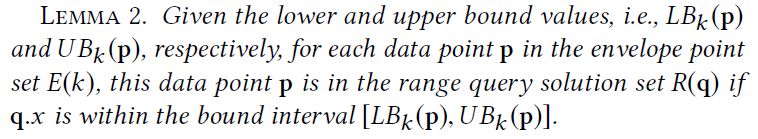 Sorting-based Sweep Line Algorithm (SLAMSORT)
qi-1.x
qi+1.x
qi.x
p1
LBk(p1)
UBk(p1)
p2
LBk(p2)
UBk(p2)
qi-1
qi
qi+1
p3
LBk(p3)
UBk(p3)
p4
LBk(p4)
UBk(p4)
p5
LBk(p5)
UBk(p5)
x-axis
Bucket-based Sweep Line Algorithm (SLAMBUCKET)
[a] Tsz Nam Chan, Leong Hou U, Byron Choi, Jianliang Xu: “SLAM: Efficient Sweep Line Algorithms for Kernel Density Visualization” SIGMOD 2022, pages 2120-2134.
Our Experiment
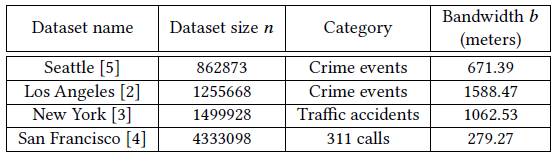 Spatiotemporal Kernel Density Visualization (STKDV)
Weakness of KDV
Does not consider the occurrence time of each geographical event 
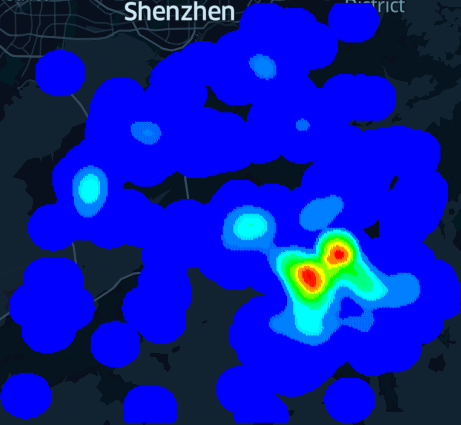 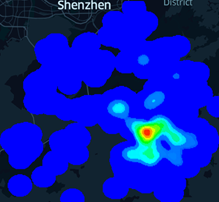 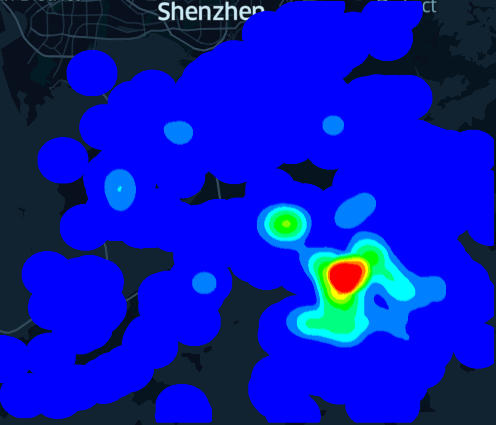 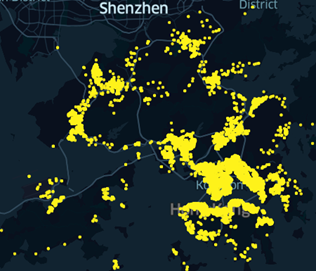 2nd August 2020
6th December 2020
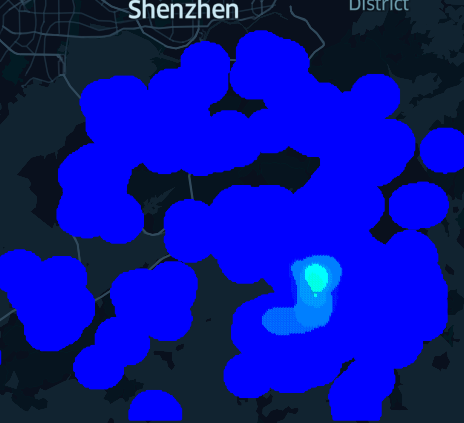 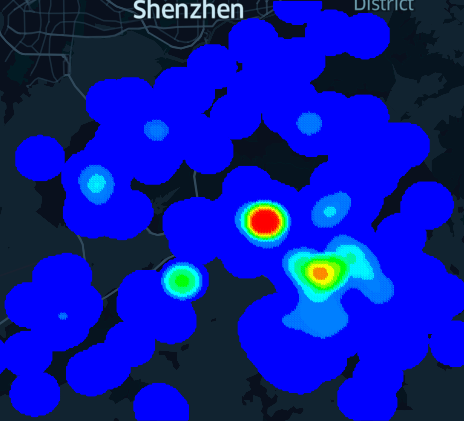 Hotspot map (based on KDV)
Hong Kong COVID-19 cases
28th January 2022
28th February 2021
Spatial-Temporal Kernel Density Visualization (STKDV)
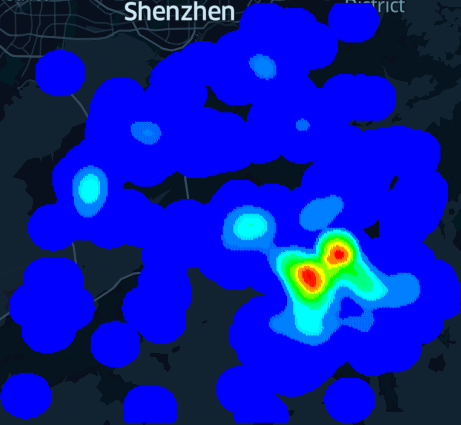 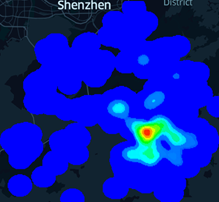 2nd August 2020
6th December 2020
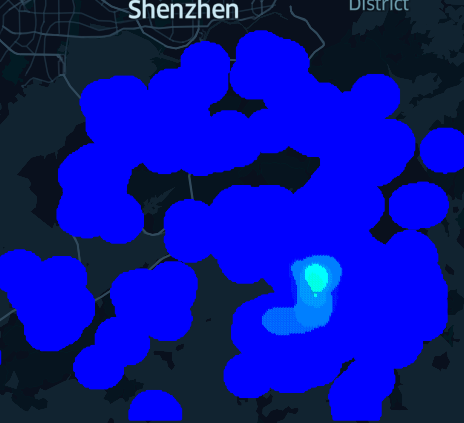 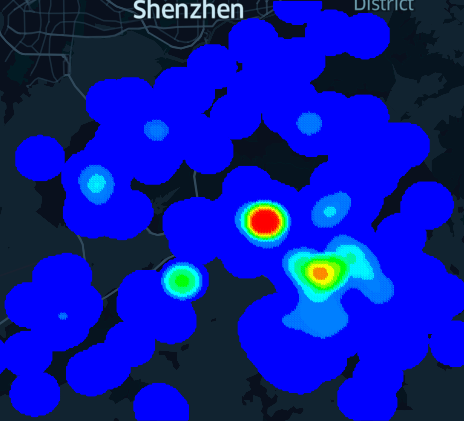 28th January 2022
28th February 2021
Spatial-Temporal Kernel Density Visualization (STKDV)
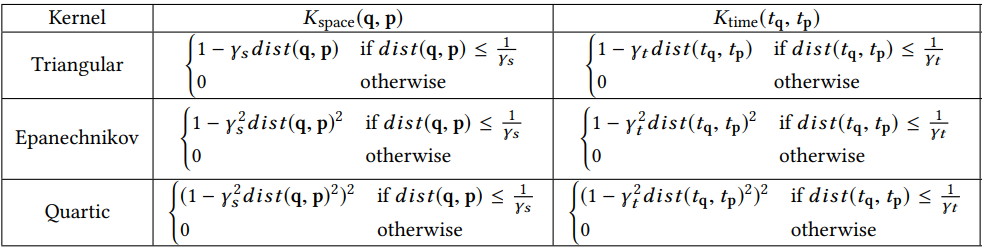 STKDV is Slow!
Many Complaints from Domain Experts
Delmelle et al. [1] “Expanding the KDE algorithm to integrate the temporal dimension is computationally demanding…”

Hohl et al. [2] “The temporal extension of the KDE is known as the space-time kernel density estimation (STKDE) and essentially maps a volume of disease intensity along the space-time domain (Nakaya and Yano 2010). However, the above methods are computationally intensive…”
[1] Eric Delmelle, Coline Dony, Irene Casas, Meijuan Jia, and Wenwu Tang. 2014. Visualizing the impact of space-time uncertainties on dengue fever patterns. International Journal of Geographical Information Science 28, 5 (2014), 1107–1127.
[2] Alexander Hohl, Eric Delmelle, Wenwu Tang, and Irene Casas. 2016. Accelerating the discovery of space-time patterns of infectious diseases using parallel computing. Spatial and Spatio-temporal Epidemiology 19 (2016), 10 – 20.
Range-Query-based Solution (RQS)
Recall that:


  where (with the Epanechnikov kernel):
otherwise
otherwise
Range-Query-based Solution (RQS)
Our Solution: SWS
Theory: Reduce the time complexity for generating exact STKDV, without increasing the space complexity 





Practice: Achieve 1.71x to 24x speedup compared with the state-of-the-art method (RQS) 
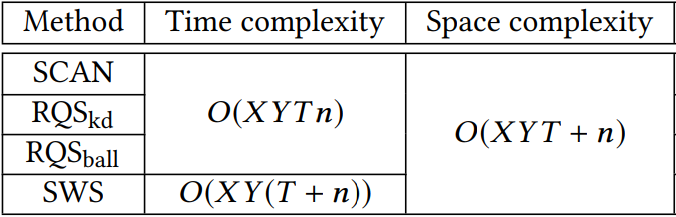 Core Idea 1 of SWS: Sliding Window
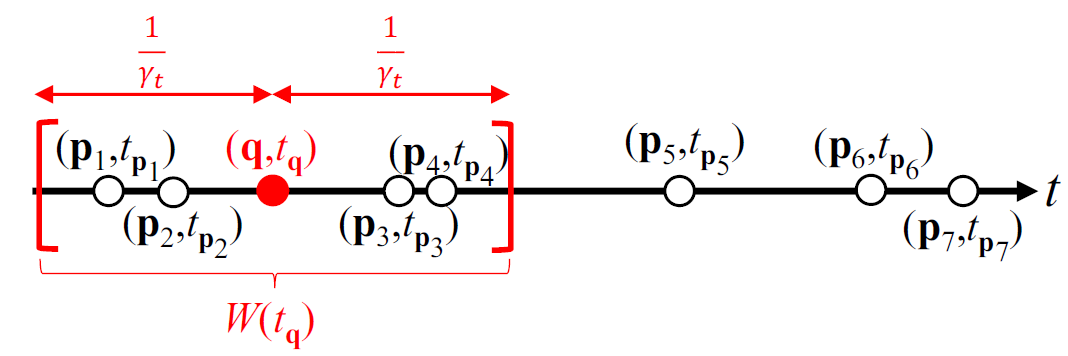 Core Idea 2 of SWS: Incremental Computation
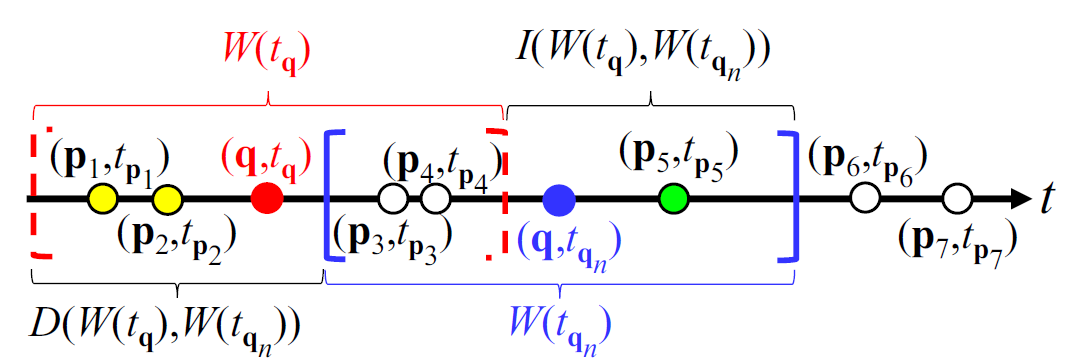 The time complexity is
Core Idea 2 of SWS: Incremental Computation
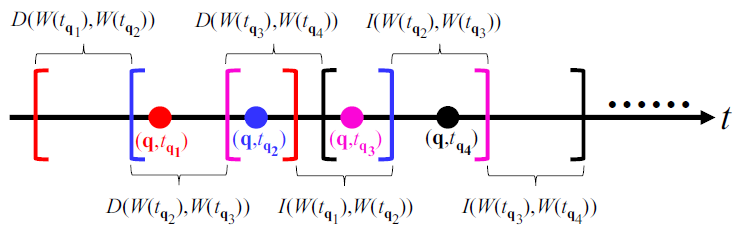 The time complexity is
Our Experiment
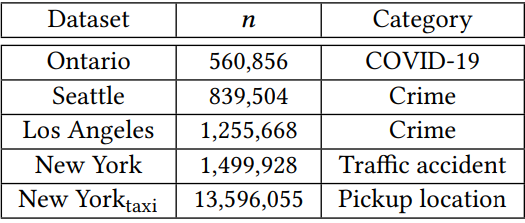 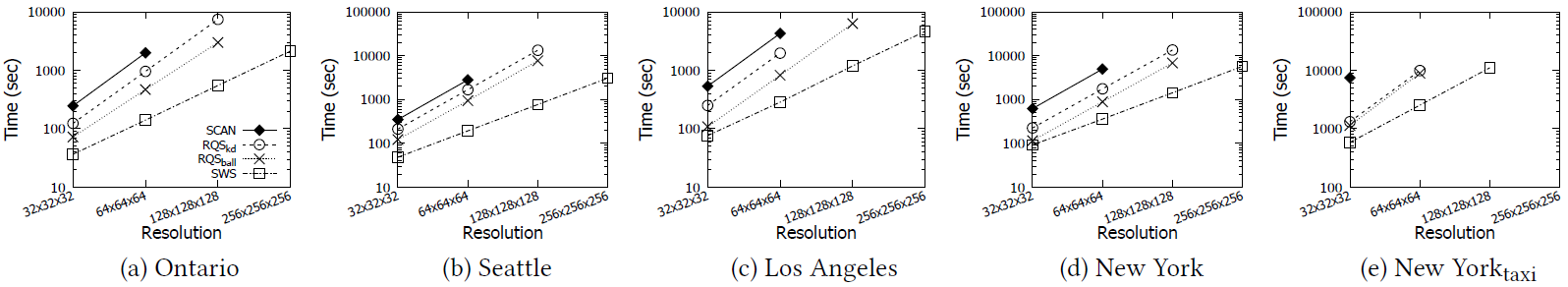 LIBKDV: A Versatile Kernel Density Visualization Library for Heatmap Analytics
What is LIBKDV?
A python library for supporting KDV and STKDV.
Adopt our solution, SLAM, for computing KDV
Adopt our solution, SWS, for computing STKDV
Webpage: https://github.com/libkdv/libkdv
Functionalities:
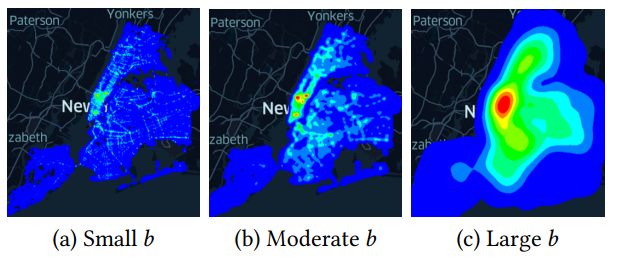 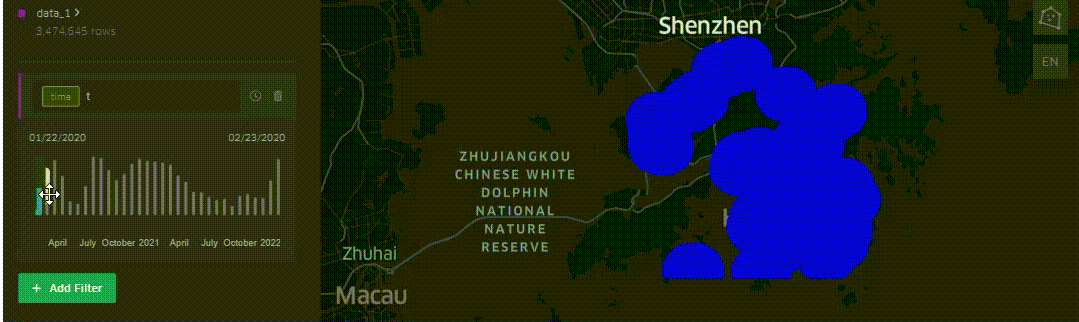 Generate STKDV (based on LIBKDV) with different bandwidths b for the Hong Kong COVID-19 cases
Generate multiple KDVs (based on LIBKDV) with different bandwidths b for the New York traffic accident dataset.
LIBKDV is All You Need!
Fast 
Easy to use 
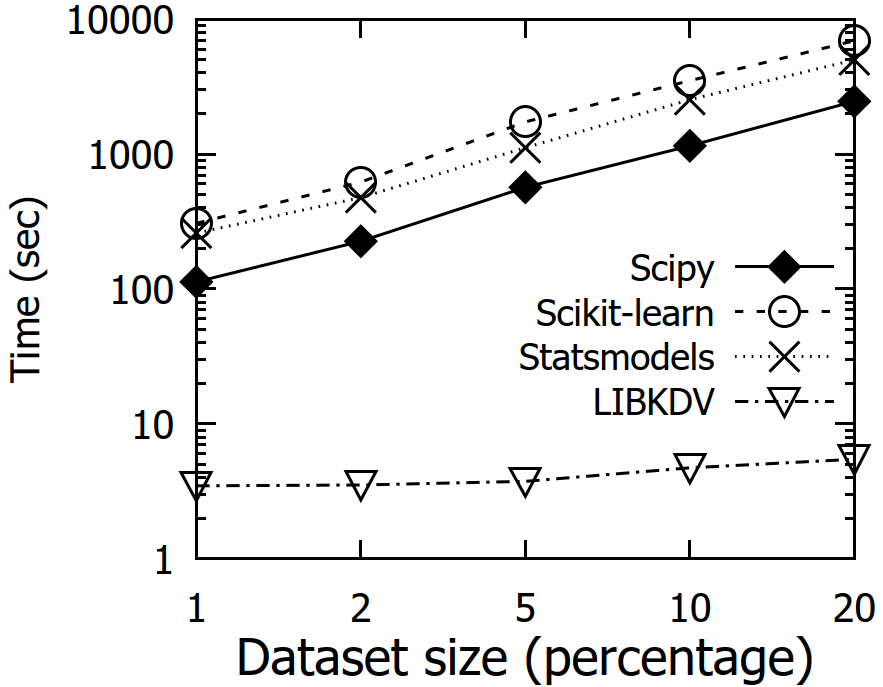 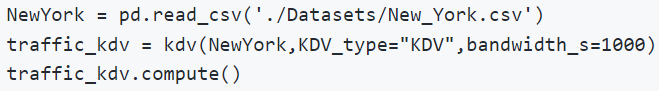 KDV
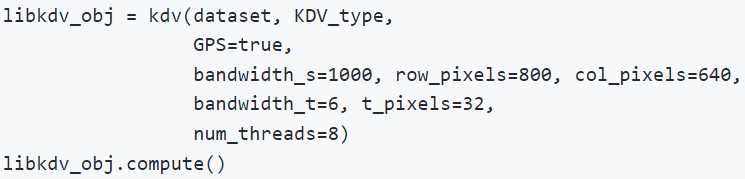 STKDV
Use Cases: Hong Kong and Macau COVID-19 Hotspot Maps
Hong Kong and Macau COVID-19 Hotspot Maps
Websites: 
Hong Kong version (https://covid19.comp.hkbu.edu.hk/)
Macau version (http://degroup.cis.um.edu.mo/covid-19/)

Powered by LIBKDV (https://github.com/libkdv/libkdv)

Can achieve real-time performance (< 0.5 sec) for computing KDV 

Can achieve nearly real-time performance for computing STKDV 
Publicity of Hong Kong COVID-19 Hotspot Map
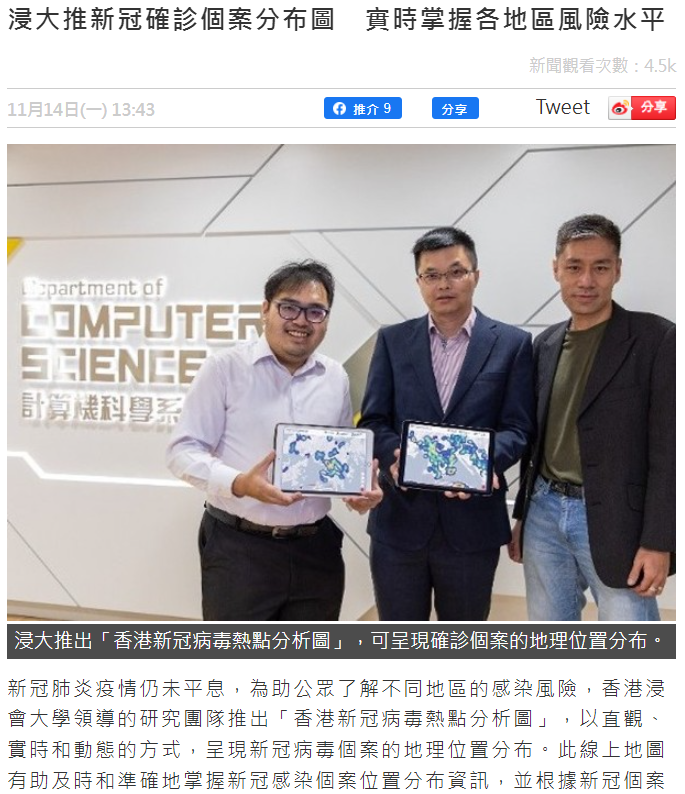 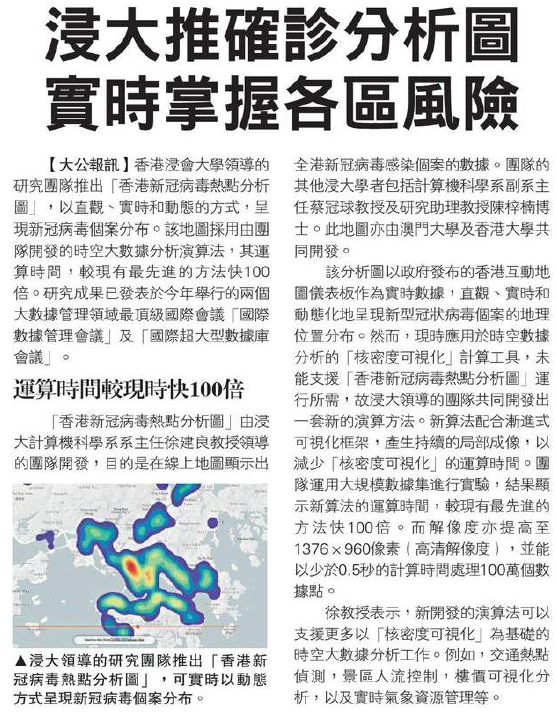 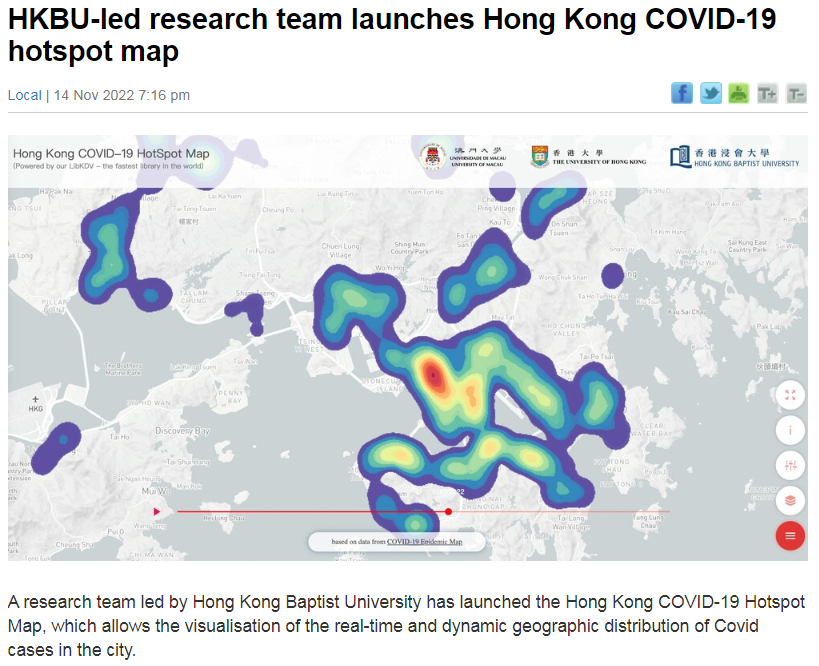 The standard
Oriental Daily Hong Kong (in Chinese)
Ta Kung Pao News (in Chinese)
Publicity of Macau COVID-19 Hotspot Map
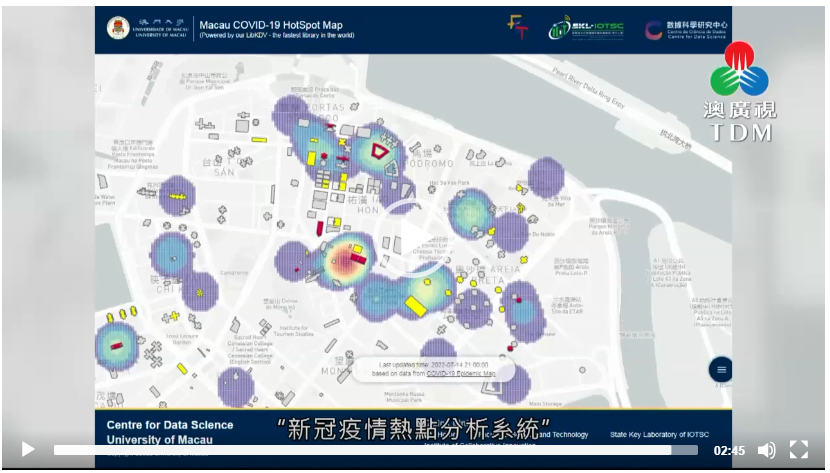 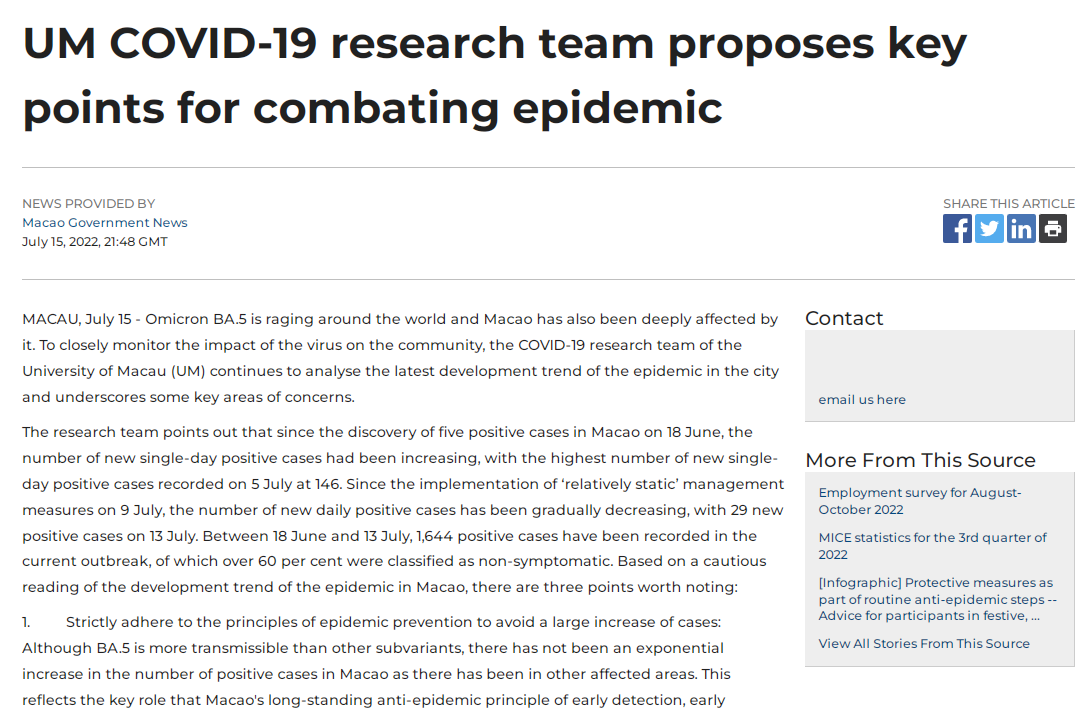 Macau TDM (Video news in Cantonese)
Newswires
Future Work
Future Work for Research
Future Work for Research
Can we extend our solution to support other types of spatial visualization tasks?
Kriging
Inverse distance weighting (IDW)

Can we extend our solution to support other spatial analysis tasks?
K-function
DBSCAN clustering
Future Work for Software Development
Can we further extend our python library LIBKDV to support more visualization tools and data analysis operations (e.g., Kriging, IDW, and K-function)?

Can we further integrate our library in (1) into the commonly used software packages?
Develop plugins for QGIS and ArcGIS
Integrate our methods into Scikit-learn and Scipy.

Can we further develop an R package for supporting those operations in (1)?
Future Work for Software Development
Can we further extend our web-based system (Hong Kong COVID-19 hotspot map) to support more visualization tools and data analysis operations?

(Long-term goal) Develop a software package (like ArcGIS and Scikit-learn) that includes our complexity-reduced algorithms for different operations.
Questions?